高エネルギー電子による電子バーンシュタイン波の波長変化
東京大学新領域創成科学研究科
竹本卓斗、内島健一朗、中山龍、森川淳二、小川雄一
内部導体装置Mini-RT
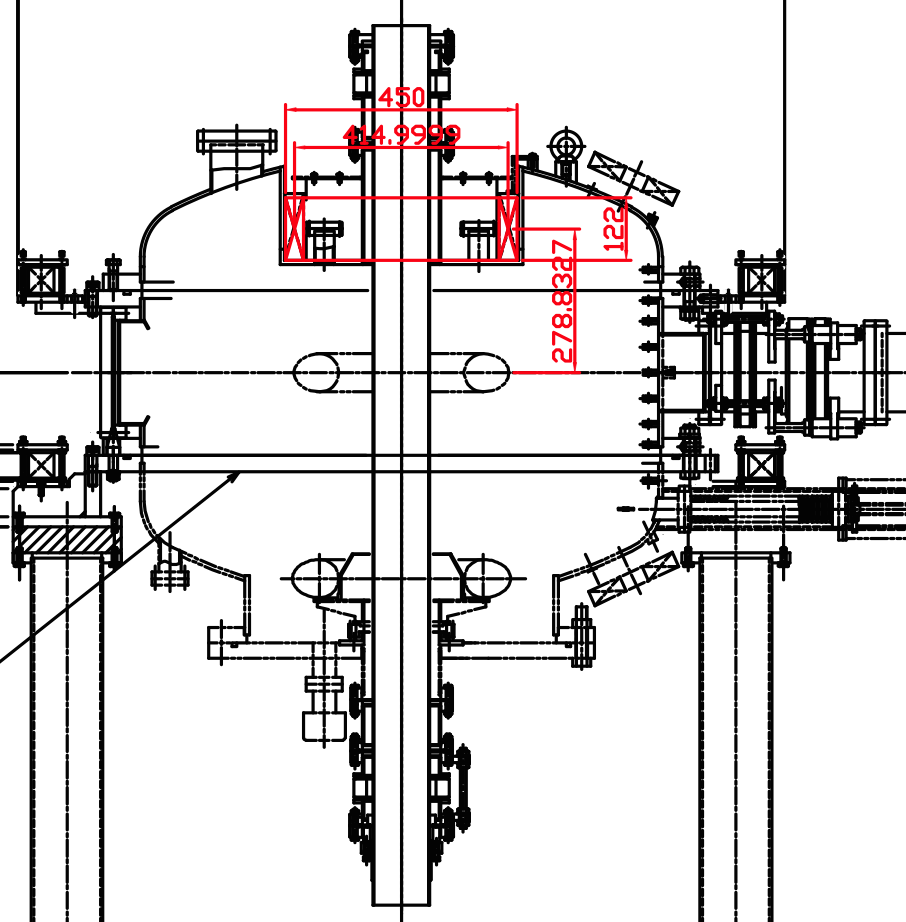 真空容器内に超伝導コイルを有する。
 ポロイダル方向の磁場でプラズマ閉じ込め。
 ECHでプラズマを加熱。
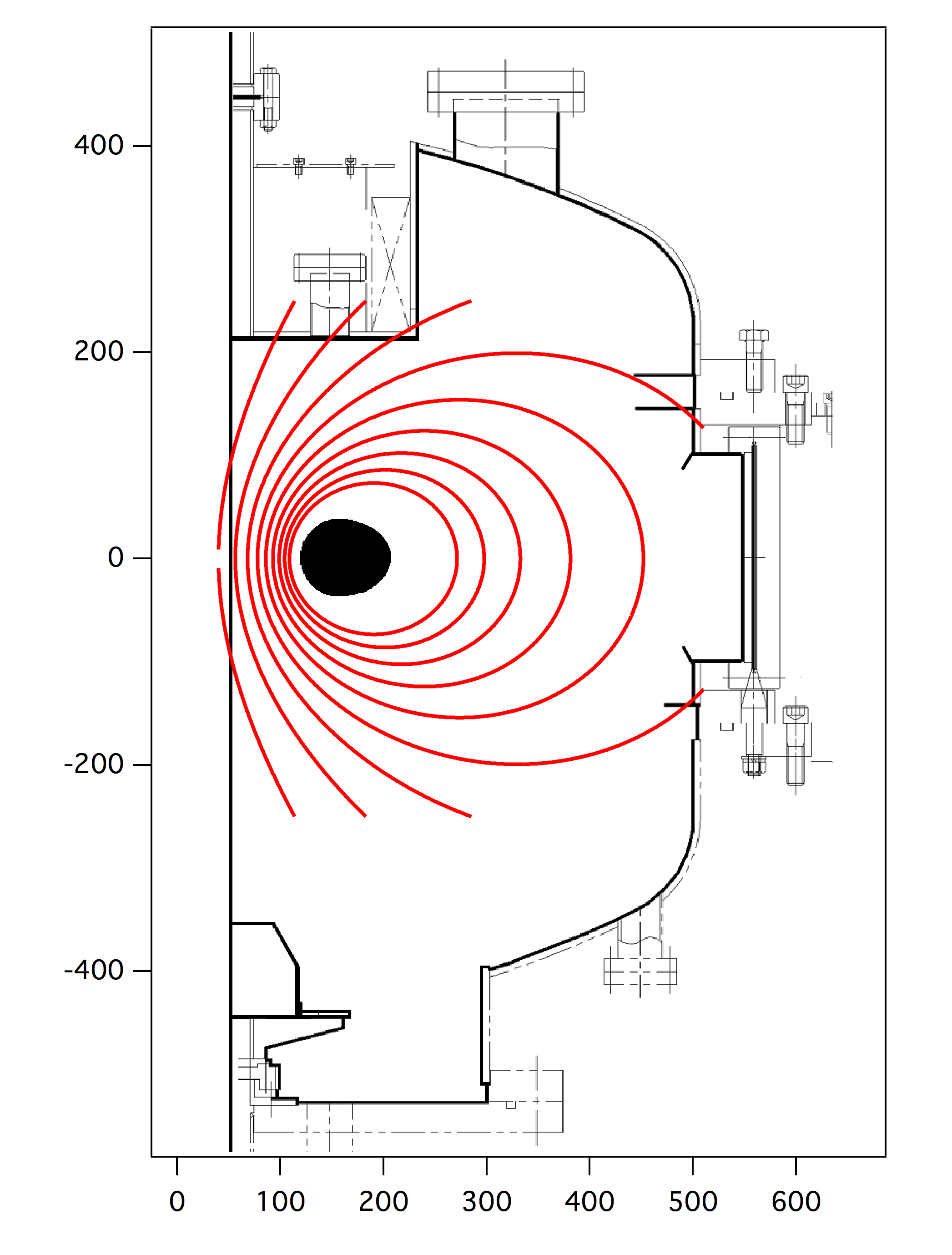 ECHでプラズマを加熱する場合、
電磁波が伝搬可能な密度に限界がある。
電子バーンシュタイン波(EBW)であれば、伝搬密度限界がなく、高密度プラズマ中を伝搬できる。
高密度プラズマの加熱への使用が期待されている。
1
Mini-RTにおける電子バーンシュタイン波
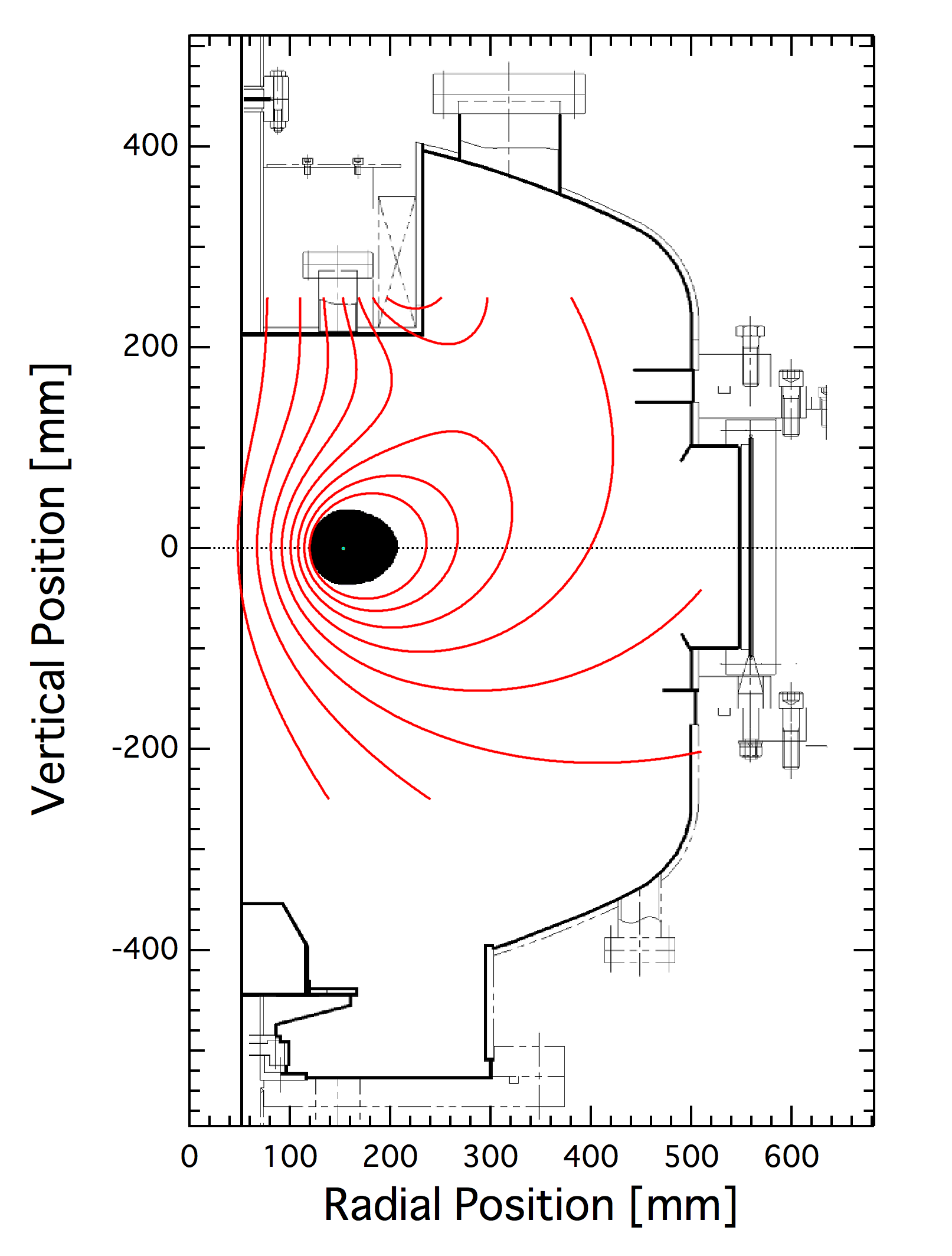 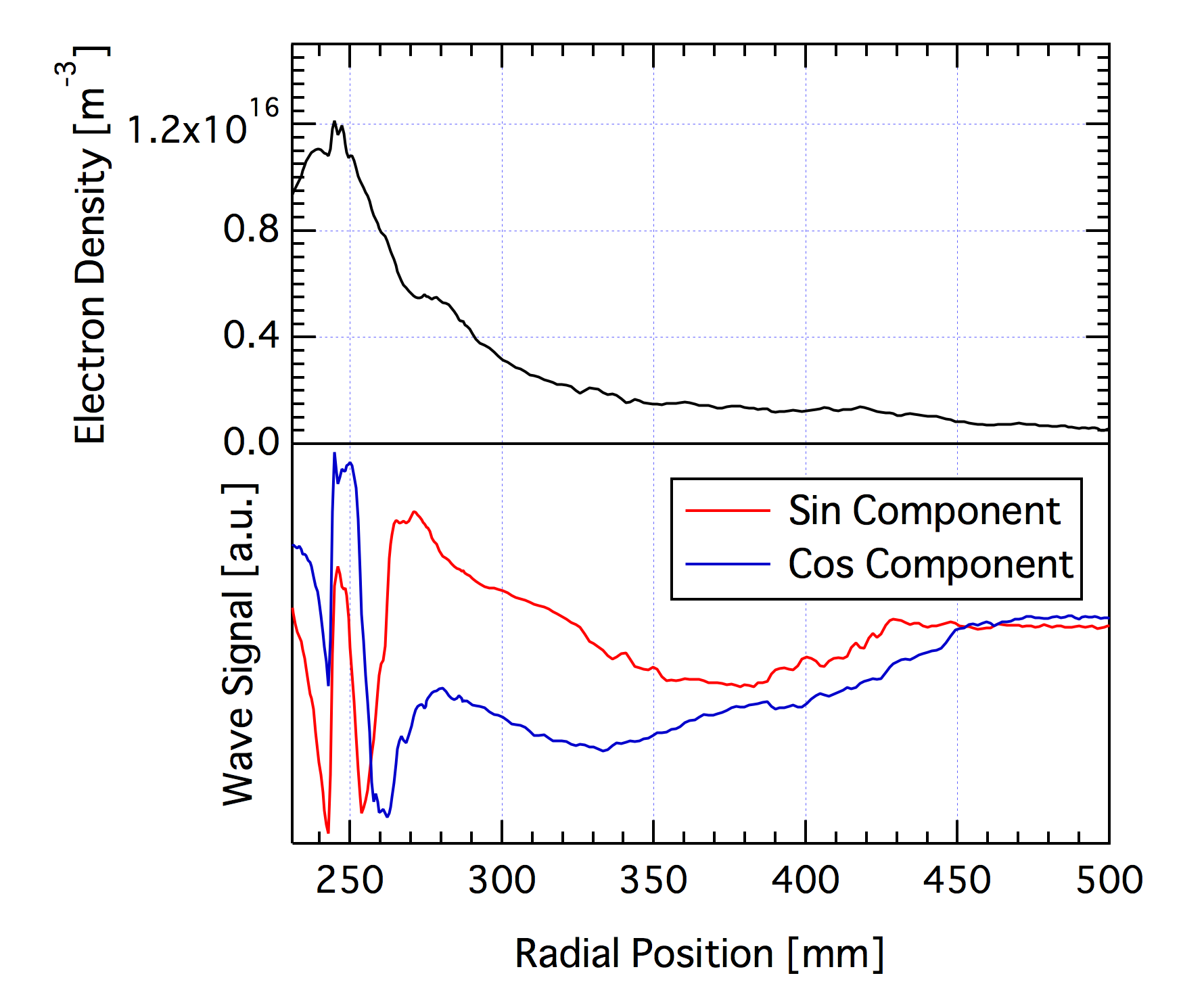 Mini-RTでは、電子バーンシュタイン波(EBW)の直接観測を行ってきた。
観測した波は、EBWの性質を有していたが、波長が理論値より長くなっていた。
　→高エネルギー電子の影響
R-cutoff
UHR
・UHRでX波から励起　　
・静電波
・後進波
波長~10mm
2
[Speaker Notes: EBWはECHとは別にEBW励起用のアンテナを設置している。]
電子エネルギー分布計測
低エネルギーの電子
Collector
高エネルギーの電子
3
電子エネルギー分布計測 (Single Probe)
微分
Maxwell分布のとき
Maxwell分布のとき、
対数グラフの傾きが温度を表す。
4
Single Probe 計測システム
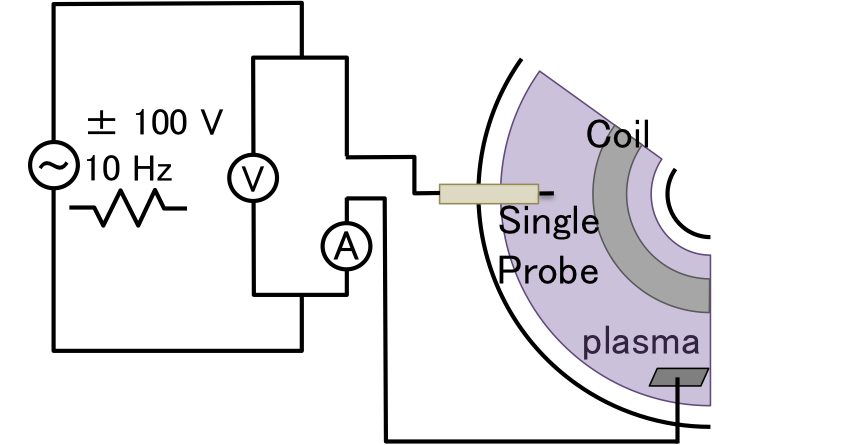 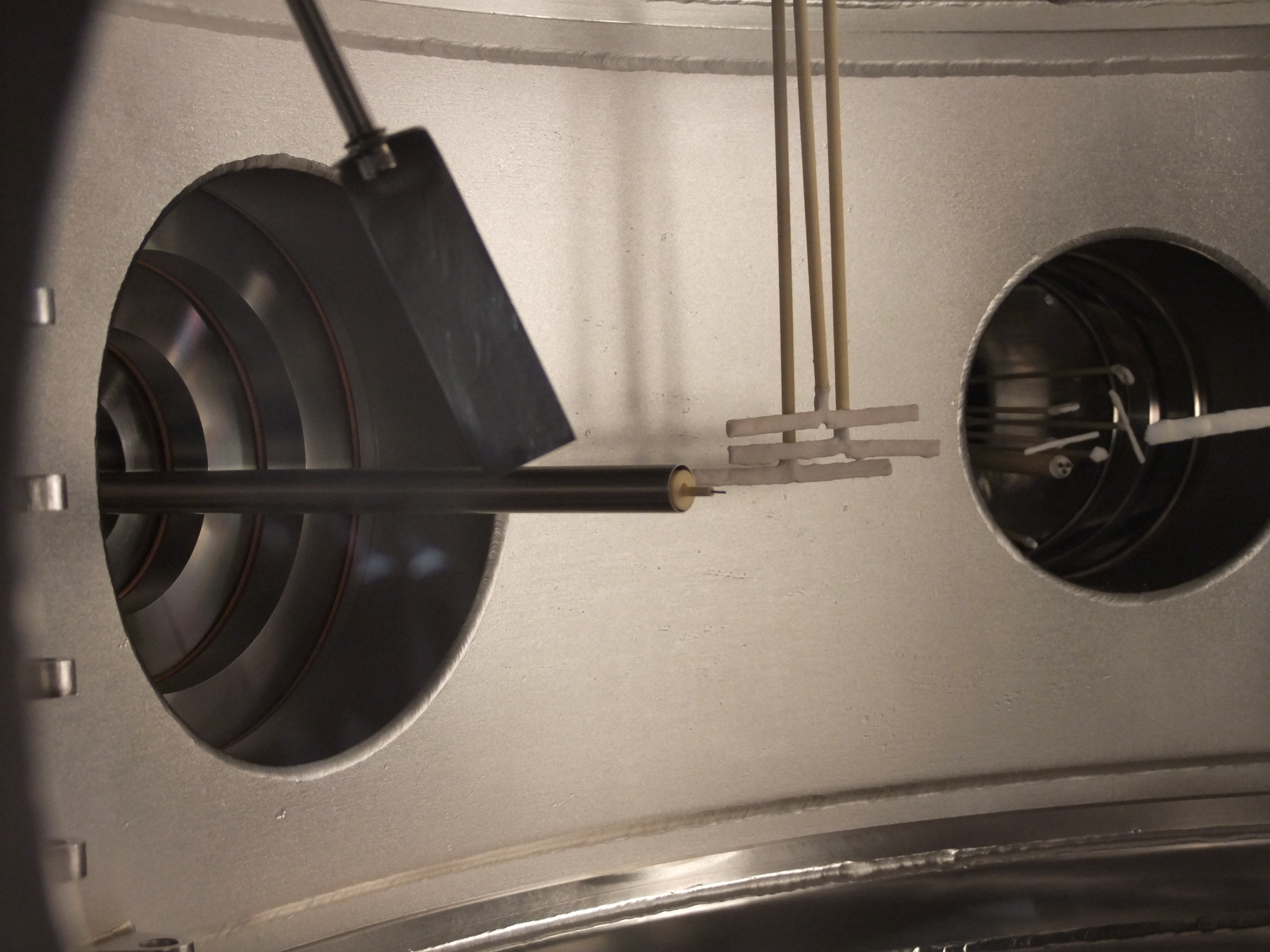 5
直線導入機で径方向に挿入
Faraday Cupの構造
コリメータ ： ラーマ半径5mm以下の電子が入れる。
Grid 1 ： 電位を高くして、イオンの侵入を抑制する。
Grid 2 ： 電位を掃引して電子のエネルギー弁別を行う。
B
ー
磁場に平行な温度
T//が計測される。
イオン侵入抑制
電子エネルギー弁別
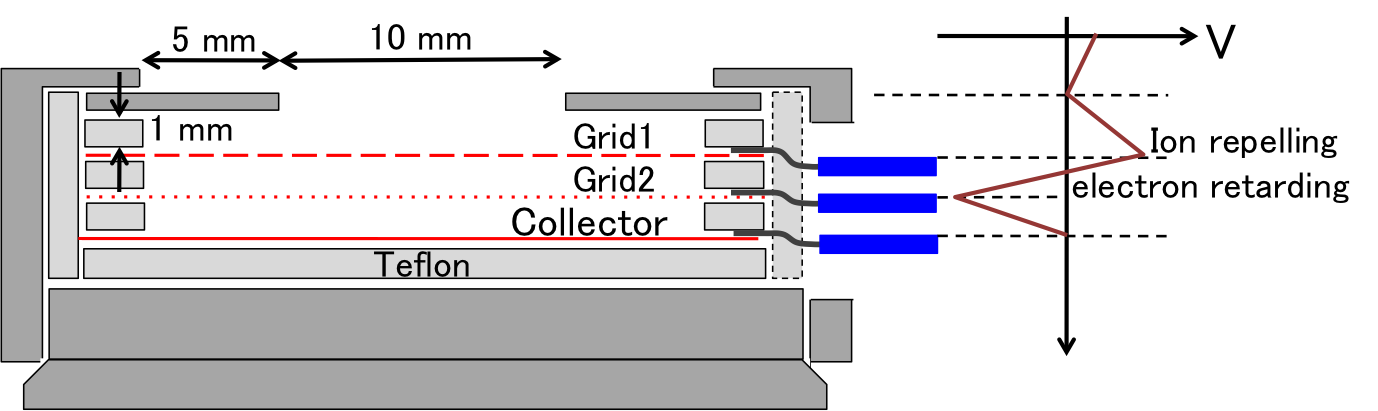 6
電子エネルギー分布計測 (Faraday Cup)
微分
対数
7
Faraday Cup
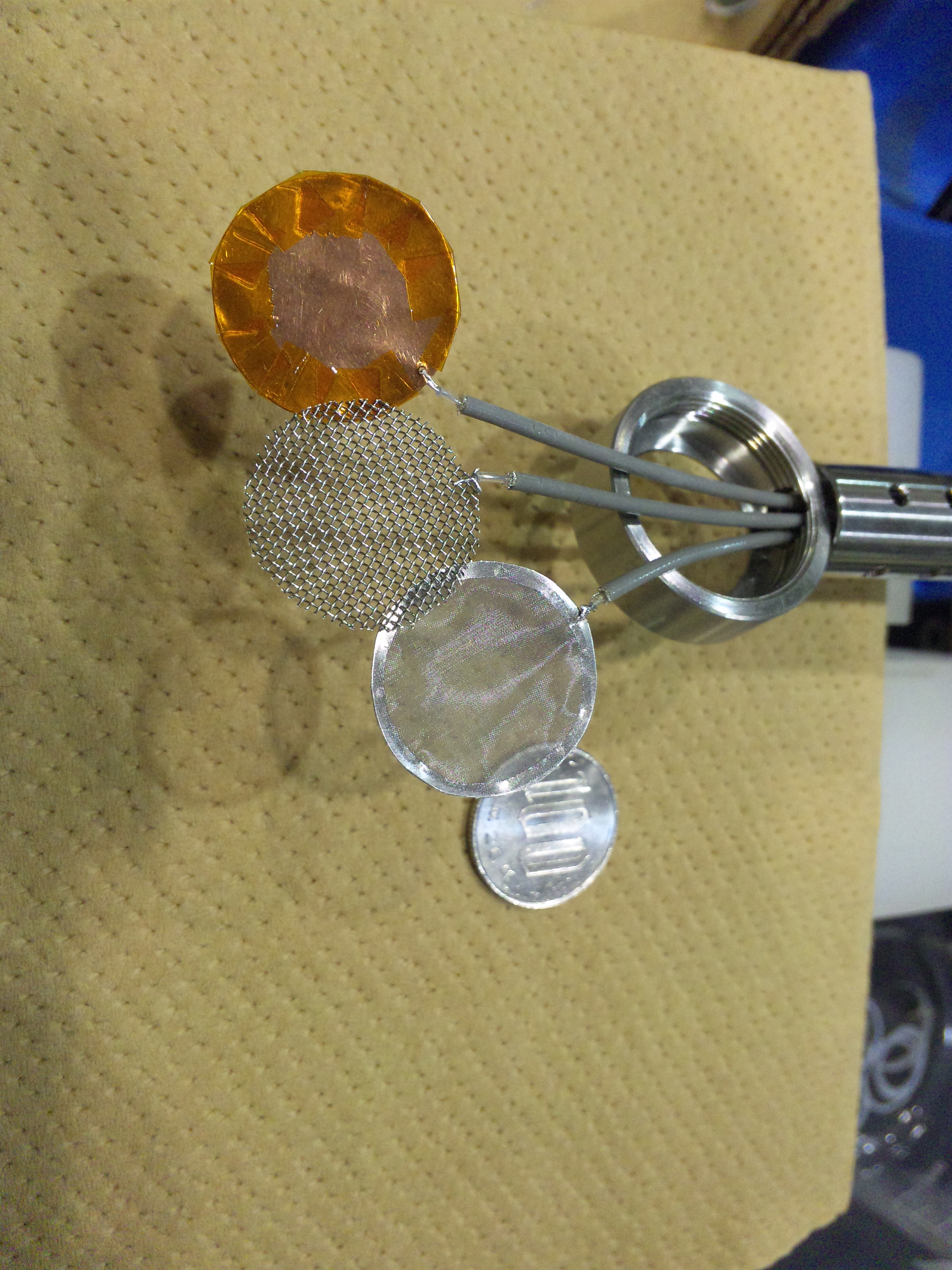 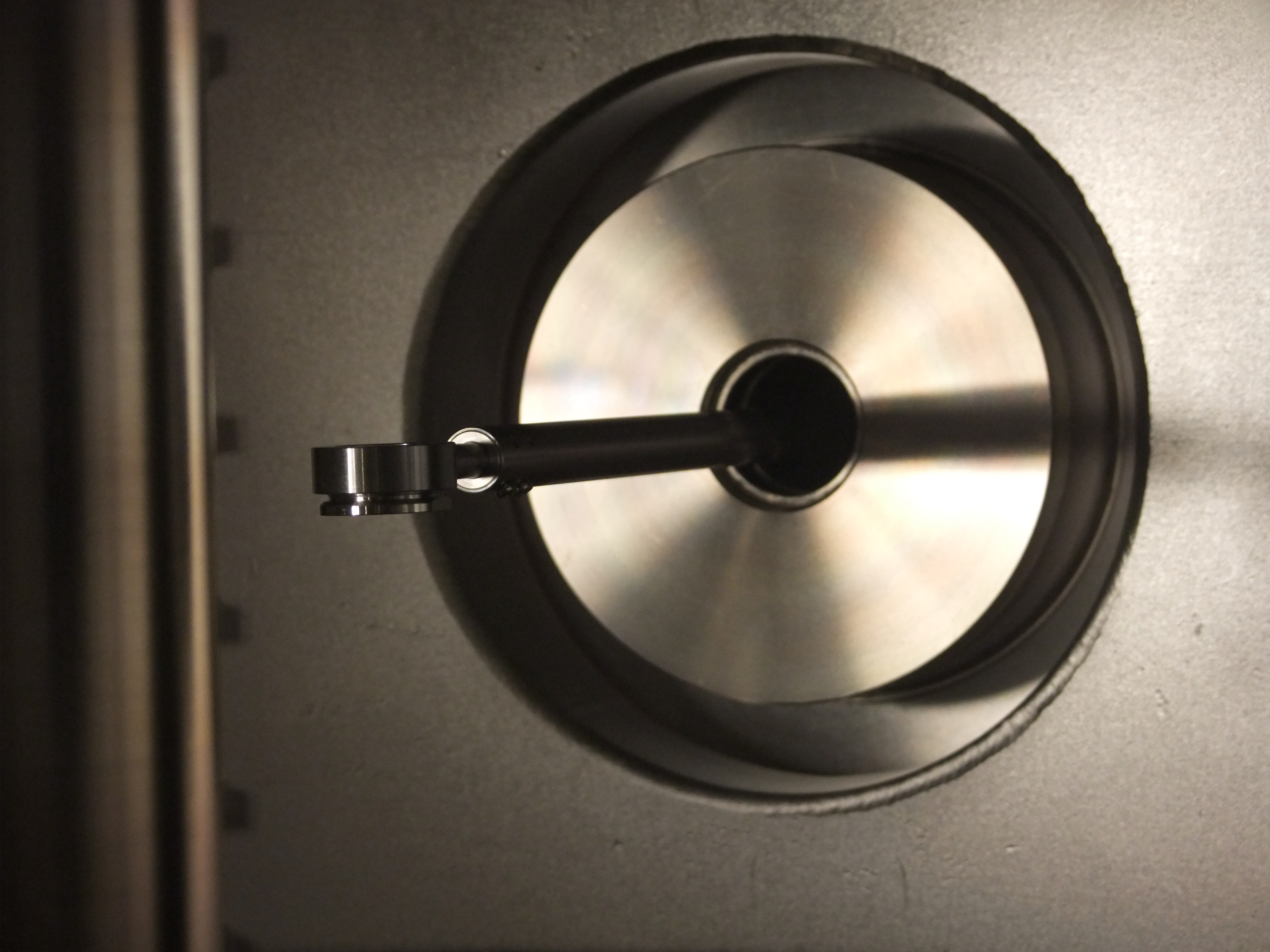 Collector
Grid 2
Grid 1
直線導入機で径方向に挿入
8
Single Probeによる電子エネルギー分布計測
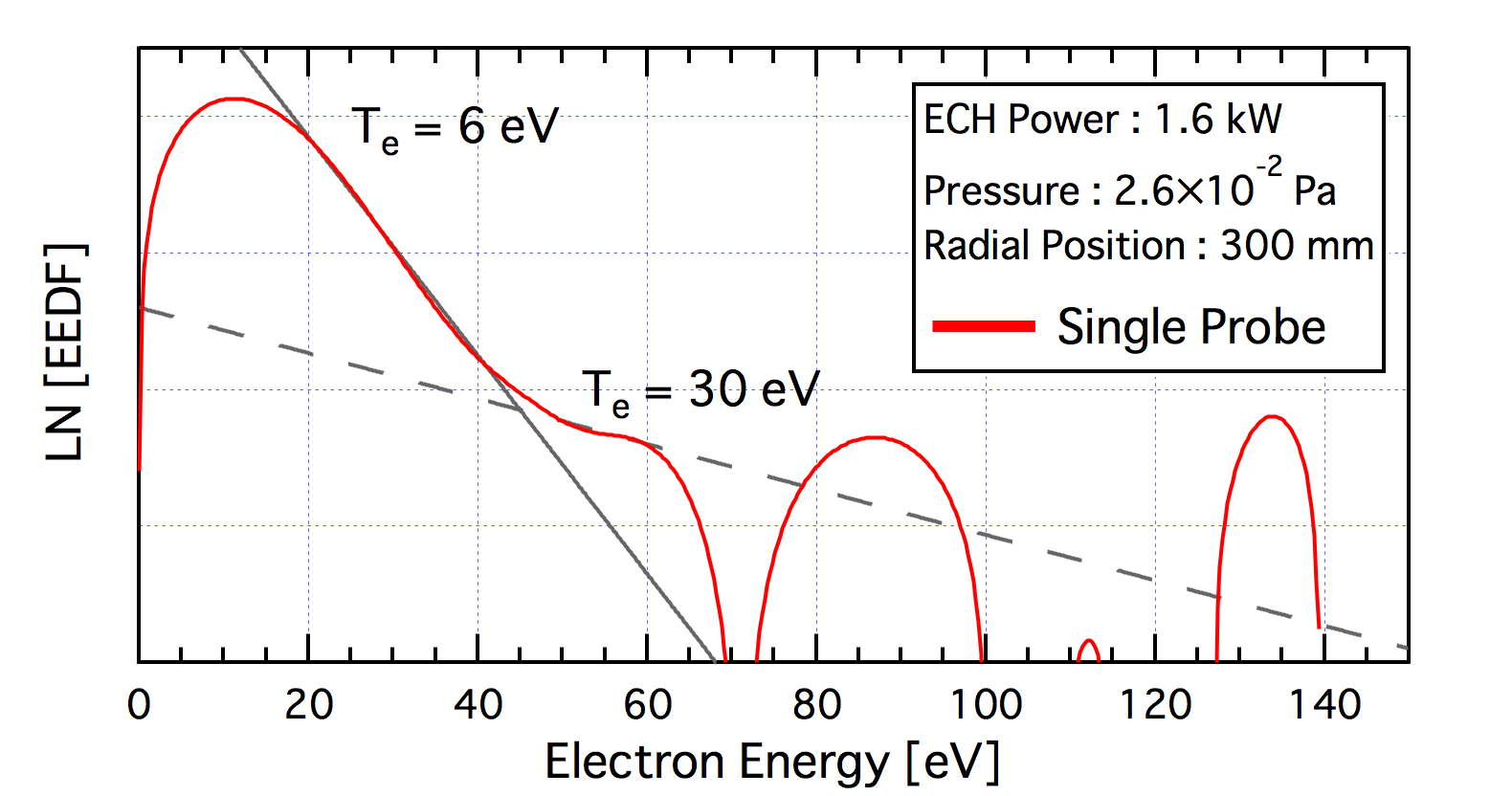 バルク温度として6 eVが観測されている。
Triple Probe の計測結果と一致。
高温成分は現れているが、はっきりしない。
9
Faraday Cupによる電子エネルギー分布計測
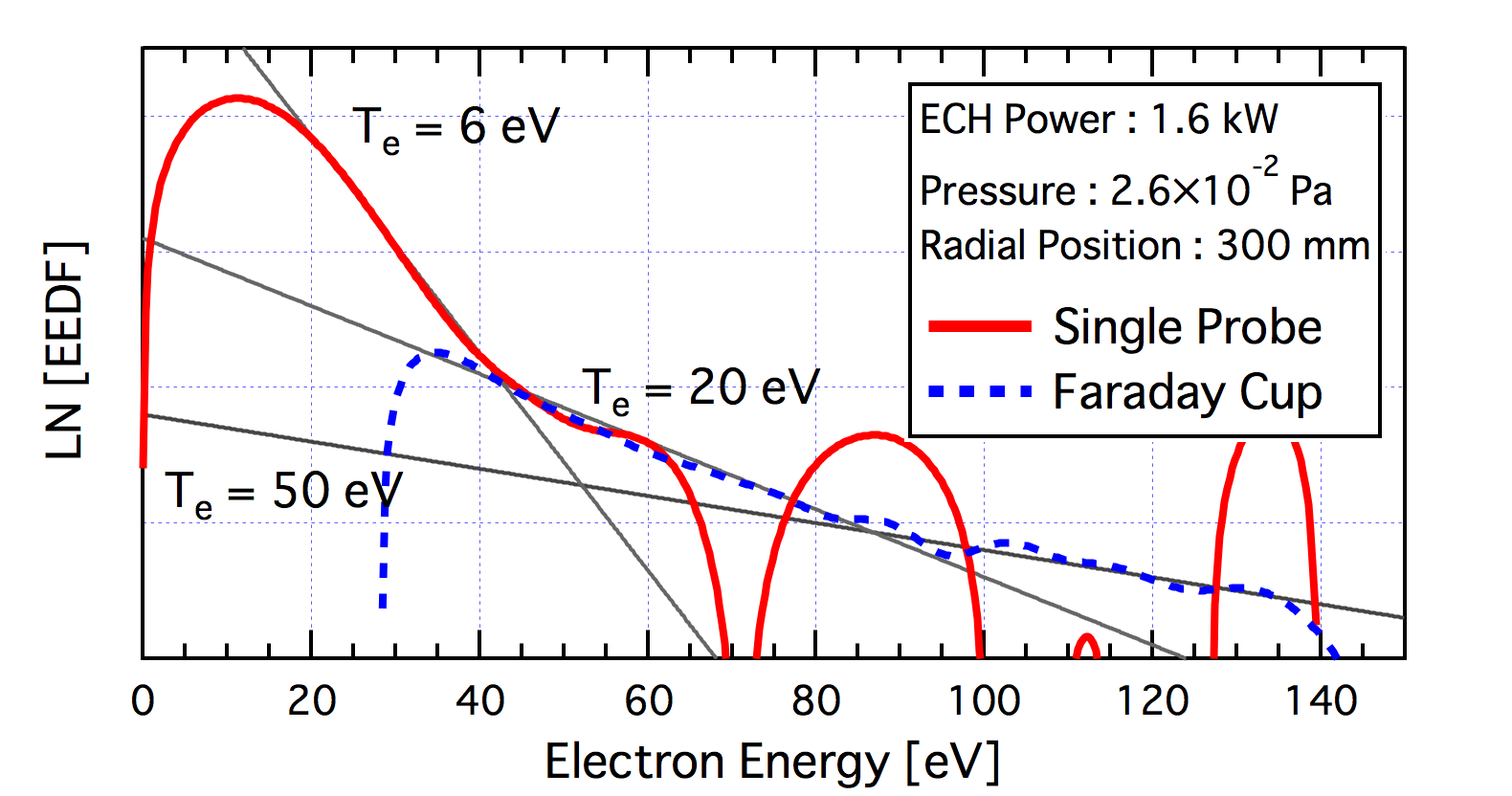 10 %
Faraday Cup は低エネルギー部分が計測できていない。
空間電位がシングルプローブの計測と同一だとすると、
シングルプローブと高エネルギー部分の温度がほぼ一致。
更に高温度成分が観測できており、
50eVが全体の10%程度存在することが分かる。
10
Faraday Cupで低エネルギーが観測できていない原因
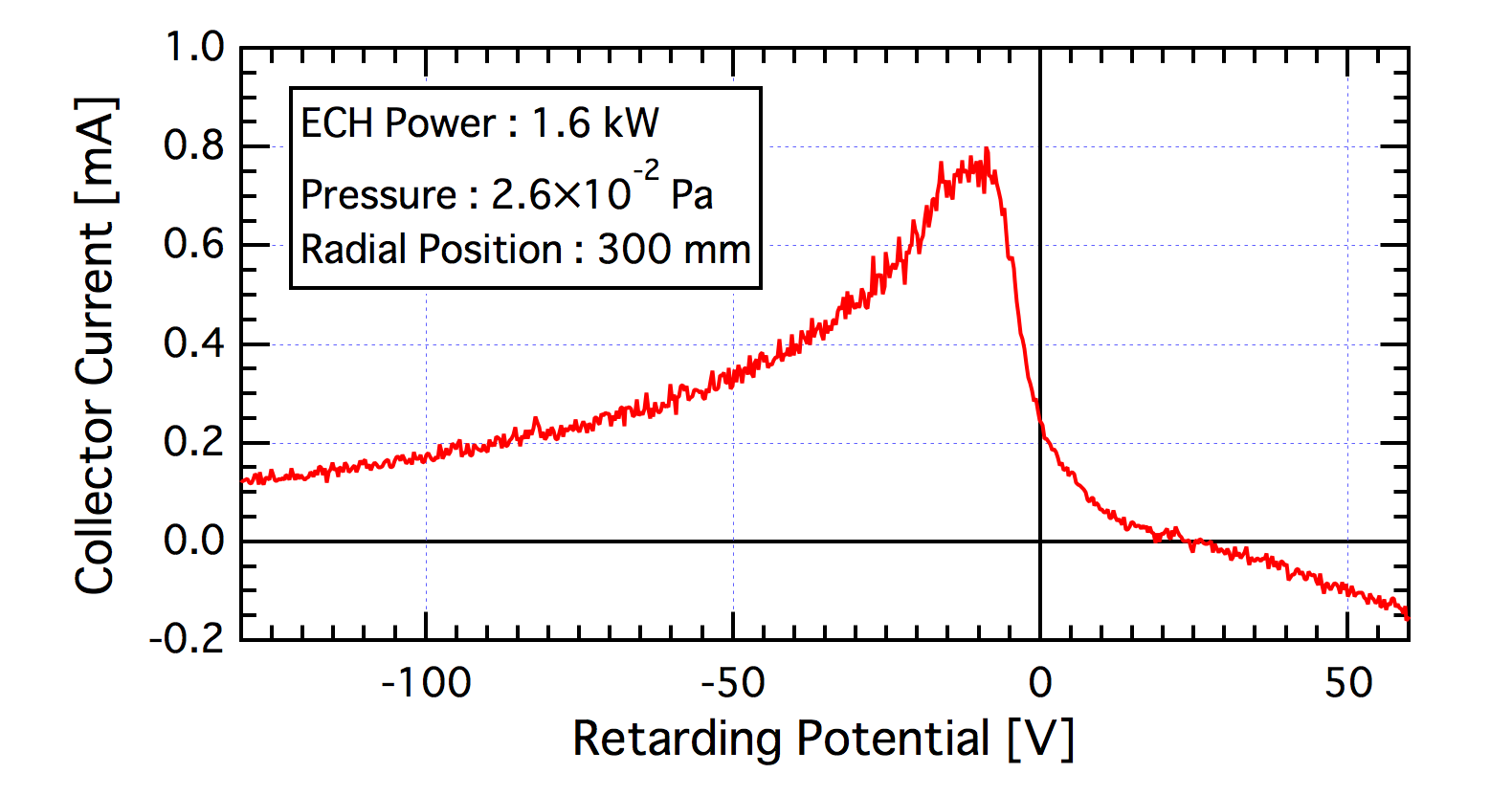 2次電子
ー
Collector
2次電子による損失
Grid 2
正味のコレクター電流が減少。
電子飽和領域に達する前に、電子電流が減少している。
2次電子がGrid 2に捕捉されてしまっている可能性がある。
コレクタに電圧を印加しなければならない。
11
高エネルギー電子存在下でのEBWの分散関係
波長：短
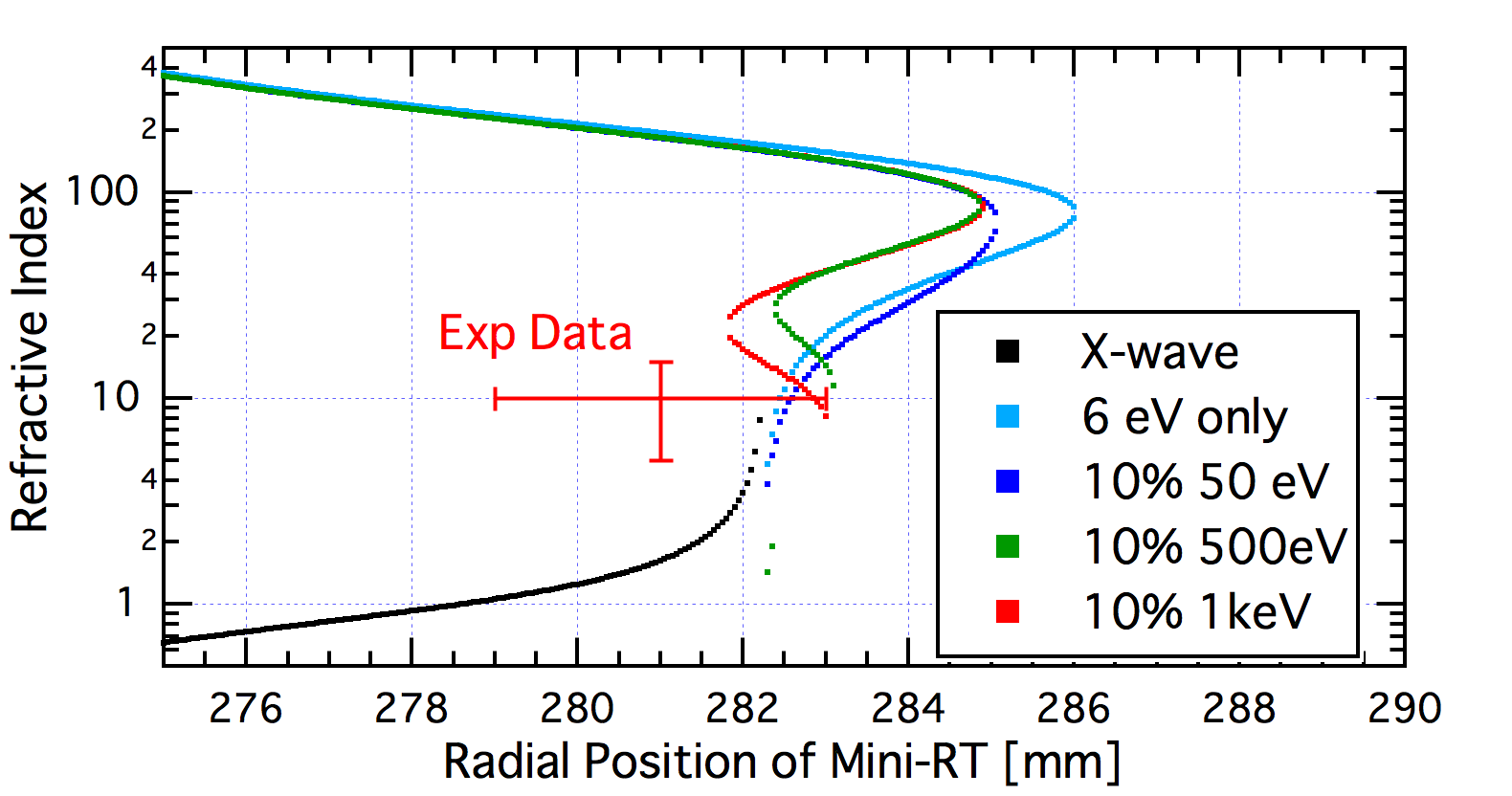 波長：長
高エネルギー成分があることで EBWの波長が短くなる。
観測した波長に一致するためには、1 keV程度が存在しなければならない。
12
EBWに影響する温度成分
EBWの分散関係は、誘電率テンソルxx成分Kxx = 0で表される。
にのみ依存
T//に依存する項
なので、
EBWの分散関係は、T⊥にしか依存しない。
しかし、今回のFaraday Cupで計測しているのは、T//である。
Mini-RTではECHでプラズマを加熱しているため、
T//に比べて、T⊥は大きくなっているのではと期待される。
そのため、T⊥を計測したい。
13
T⊥を計測するFaraday Cup
B
電子の入射口は、
電子のラーマ半径より大きくなければならない。
B
T//計測 ： ラーマ半径 < コリメータ入射口
B
円運動によって、
電子がファラデーカップ内に入ってくる。
ー
ー
T⊥計測 ： ラーマ半径 > Cup壁厚 ~ 1mm以下
14
まとめ
Mini-RTにおいてEBWの波長が長くなっていることが観測された。
原因と考えられる高エネルギー電子の計測のため、電子エネルギー分布計測を Single Probe と Faraday Cup によって行った。
両者の結果によって、バルク温度よりも高温の電子が観測されたが、実験で観測されたEBWの波長を説明するには、まだ不十分な温度であった。
EBWの波長に主な影響を及ぼすT⊥を、新しい Faraday Cup を設計して計測する予定である。
15
16
TP, SP, FCの比較
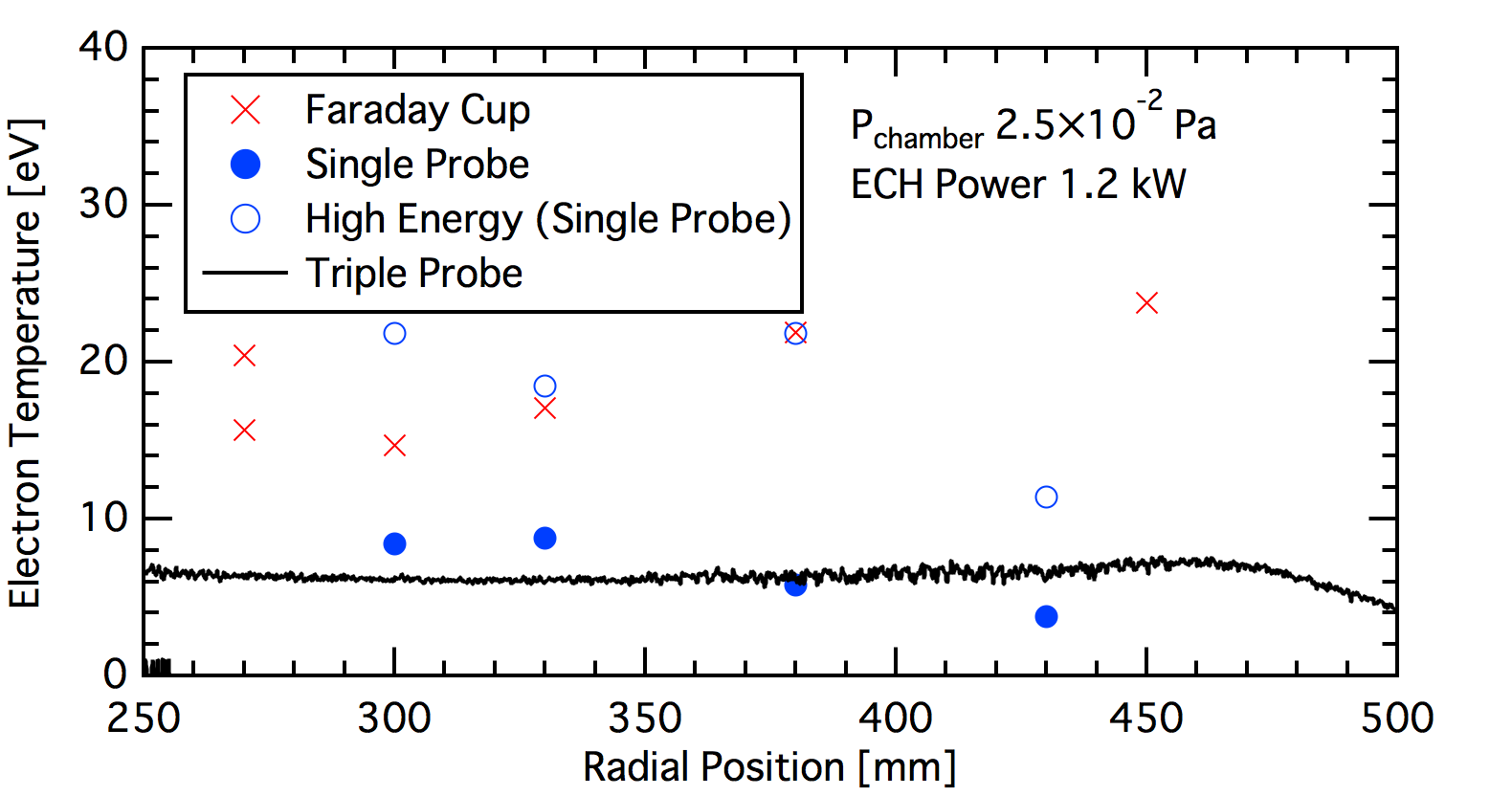 Single Probe と Triple Probe の計測結果が一致。
 Single Probe の高エネルギー成分と Faraday Cup が一致。
17